Rite [ raɪt] - a ceremony performed by a particular group of people, often for religious purposes* funeral rites* initiation rites (performed when a new member joins a secret society)
Ceremony [ˈserəməni]
1) [countable] a public or religious occasion that includes a series of formal or traditional actions
*  an awards/opening ceremony
*  a wedding/marriage ceremony
2 [uncountable] formal behaviour; traditional actions and words used on particular formal occasions
Ritual  [ˈrɪtʃuəl]  
1) a series of actions that are always performed in the same way, especially as part of a religious ceremony
2 ) something that is done regularly and always in the same way
* Sunday lunch with the in-laws has become something of a ritual.
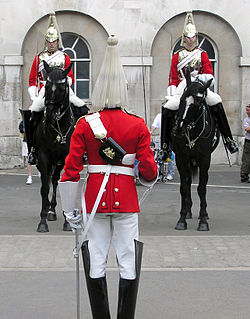 Custom [ˈkʌstəm]  
1) custom (of doing something) an accepted way of behaving or of doing things in a society or a community
* the custom of giving presents at Christmas
2) (formal or literary) the way a person always behaves
* It was her custom to rise early.
Tradition [ trəˈdɪʃn]  a belief, custom or way of doing something that has existed for a long time among a particular group of people; a set of these beliefs or customs
* religious/cultural, etc. 
* By tradition, children play tricks on 1 April.
*There's a tradition in our family that we have a party on New Year's Eve.
Festival [ˈfestɪvl ] 
1 )a series of performances of music, plays, films/movies, etc, usually organized in the same place once a year; a series of public events connected with a particular activity or idea
* the Edinburgh festival
*  the Cannes film festival
*  a beer festival
2 )a day or period of the year when people stop working to celebrate a special event, often a religious one
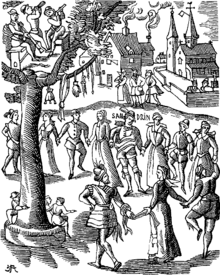